Как защитить ребенка
8(800)200-01-22
Телефон доверия для детей, подростков и их родителей.
Круглосуточно

   Ребенок еще не может и не умеет защитить себя от физического насилия и психического давления со стороны взрослого. Но дети учатся у нас поведению, манерам общения, крику, если мы кричим, грубости, если мы грубим, жестокости, если мы это демонстрируем.
   Доброе, хорошее поведение наших детей порождается только добром. Ненасилие гораздо больше способствует гармоничному росту и всестороннему развитию ребенка, чем грубое и жестокое обращение с ребенком.
Отдел охраны прав детства
Управления образования
администрации 
города Прокопьевска
НАУЧИТЕ Вашего ребенка, что он имеет право сказать «Нет» любому взрослому, если почувствует исходящую от него опасность.
НАУЧИТЕ ребенка громко кричать, если кто-то пытается схватить его. Это привлечет внимание окружающих и отпугнет преступника.
НАУЧИТЕ Вашего ребенка сообщать вам, куда он идет, когда собирается вернуться и позвонить по телефону, если планы у него поменяются.
УБЕДИТЕ Вашего ребенка в том, что гулять в компании друзей гораздо безопаснее, чем одному, особенно в вечернее время.
БУДЬТЕ ТАКИМИ РОДИТЕЛЯМИ, которым ребенок сможет рассказать обо всем, что с ним случится. Ребенок должен быть уверен в том, что вы всегда будете любить его, чтобы не случилось.
ПРОФИЛАКТИКАЖЕСТОКОГО ОБРАЩЕНИЯ 
С ДЕТЬМИ
Памятка для родителей 
(законных представителей)
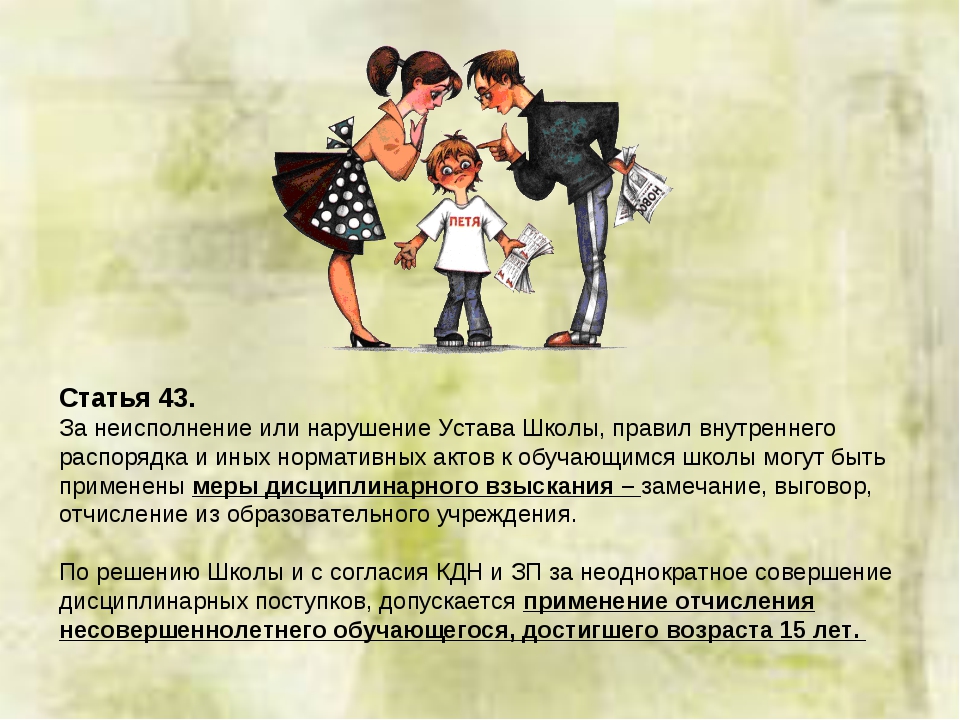 Отдел охраны прав детства Управления образования администрации 
города Прокопьевска
Адрес: г. Прокопьевск, ул. Артема, 9,
тел. (факс): 8(3846)61-20-44,
эл. почта: opeka-prk@yandex.ru.
Жестокое обращение с детьми:
Сигналами для выявления семейного неблагополучия 
могут стать:
Стратегии
предупреждения насилия
Пренебрежение нуждами ребенка-физическое, эмоциональное невнимание к ребенку, отсутствие заботы о нем.
Физическое насилие-намеренное нанесение физического вреда ребенку, в том числе в качестве наказания и излишних дисциплинарных мер.
Сексуальное насилие-вовлечение ребенка в сексуальные действия, порнографию или проституцию.
Психологическое насилие-психическое воздействие на ребенка, тормозящее развитие личности и приводящее к формированию патологических черт характера.
Постарайтесь всегда выслушивать детей.
Обращайте внимание на все изменения настроения ребенка.
Никогда не угрожайте ребенку, что выгоните его из дома.
Позаботьтесь о том, чтобы общение в семье было позитивным.
Не запрещайте ребенку приводить домой друзей.
Старайтесь вместе с детьми проводить досуг.
Состояние здоровья и внешний вид ребенка (наличие травм, синяков, неряшливый вид);
Особенности поведения ребенка (агрессивность, чрезмерная возбудимость, замкнутость);
Низкий уровень педагогического потенциала семьи (уклонение от родительских обязанностей, употребление алкоголя или других наркотических средств);
отсутствие нормальных условий существования ребенка (антисанитарное состояние жилья, отсутствие одежды, пищи и других необходимых вещей).
Уход несовершеннолетних из дома.
Если Вы или кто-либо из Вашей семьи чувствует одиночество, нелюбовь, безнадежность или у Вас есть какие-либо проблемы-обращайтесь в Центр психолого-педагогической помощи населения по адресу: 
г. Прокопьевск, ул. Ноградская, 7, тел. 8(3846)62-12-66.
Ответственность
Административная 
(п.1 ст.65 Семейного кодекса Российской Федерации)
Уголовная 
(ст.117, ст.156 Уголовного кодекса Российской Федерации)
Родители (один из них) могут быть лишены родительских прав, если они жестоко обращаются с детьми.
Если Вы стали свидетелями жестокого обращения с детьми
НЕ МОЛЧИТЕ!
Сообщите об этом в органы опеки и попечительства, полицию или прокуратуру.
Ваше неравнодушие может спасти детскую жизнь!
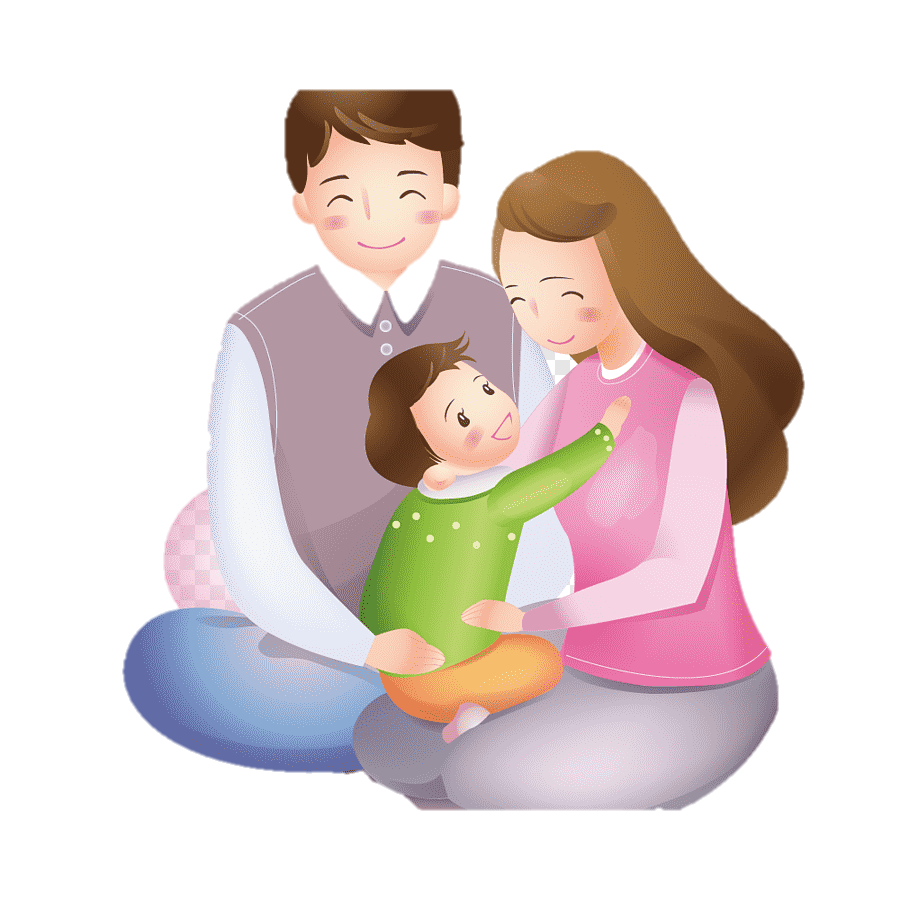